Φτιάχνω παζλ παρέα με μια φίλη μου
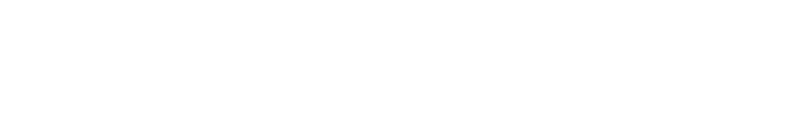 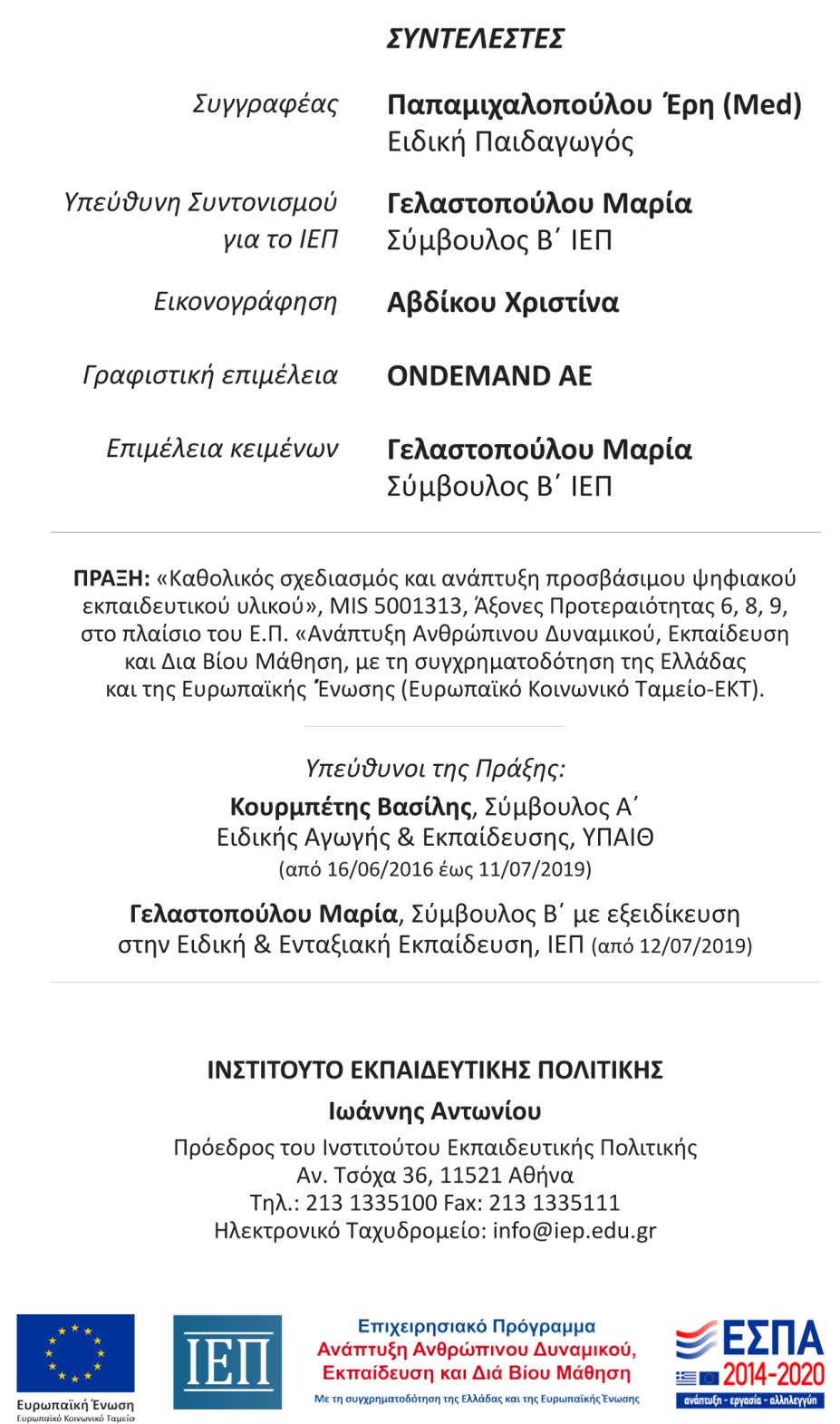 Στη γωνιά με τα επιτραπέζια υπάρχουν πολλά παιχνίδια.
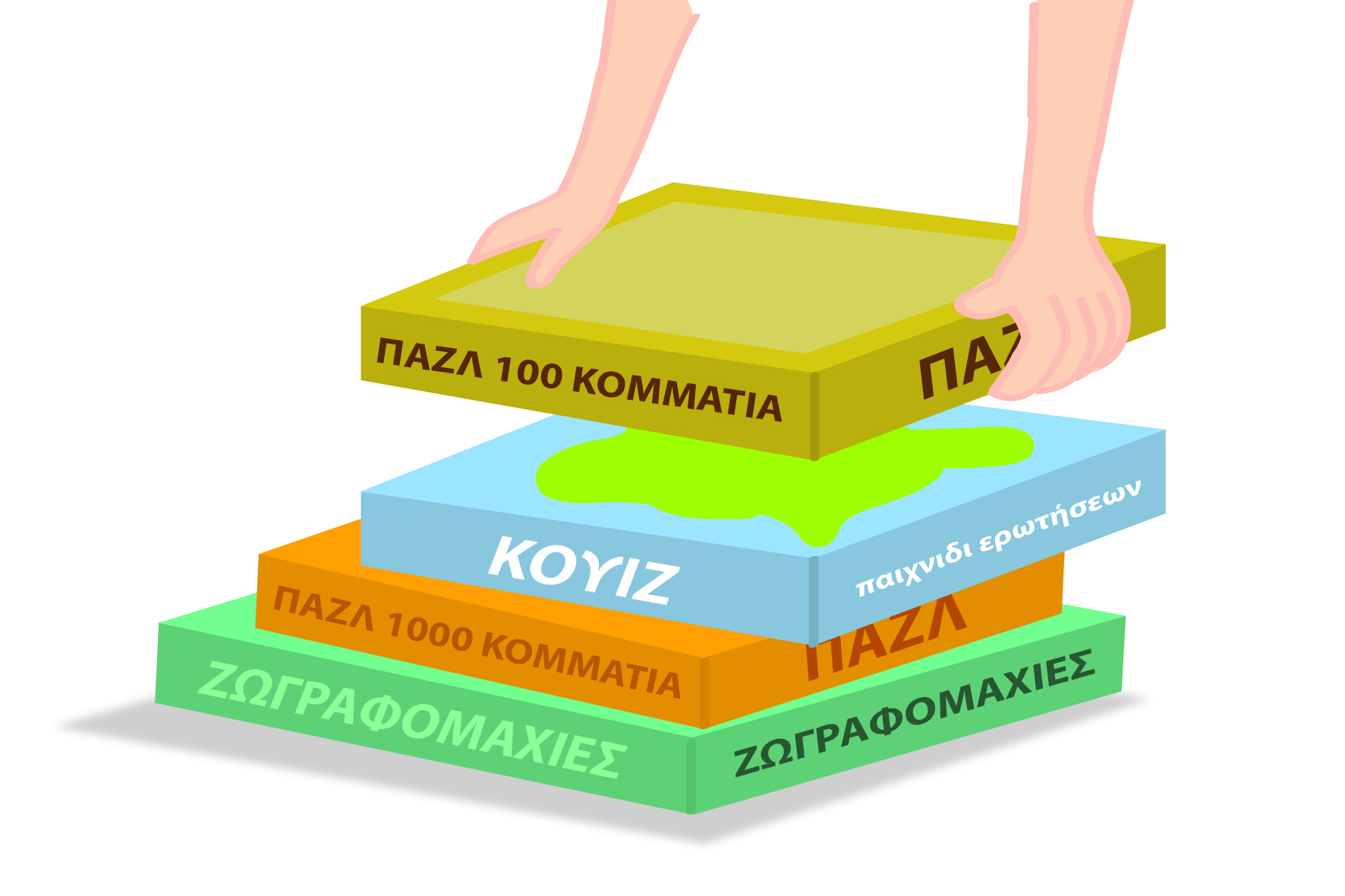 Μπορούμε να διαλέξουμε μαζί με τη φίλη μας ένα παιχνίδι που θα αρέσει και στις δυο μας.
Κάποιες φορές, καθόμαστε η μία απέναντι από την άλλη και κάποιες άλλες, καθόμαστε η μία δίπλα στην άλλη.
Αν αποφασίσουμε να φτιάξουμε ένα παζλ, πρώτα ανοίγουμε το παιχνίδι και βγάζουμε τα κομμάτια.
Αποφασίζουμε μαζί ποια θα βάλει το πρώτο κομμάτι.
Το παιχνίδι αρχίζει και συναρμολογούμε με τη σειρά τα κομμάτια.
Μπορούμε να ξεκινήσουμε φτιάχνοντας πρώτα το περίγραμμα του παζλ.
Κάποιες φορές, βάζει η μία το κομμάτι που λείπει. Άλλοτε πάλι το βάζει η άλλη.
Αν δεν ξέρω πού μπαίνει ένα κομμάτι, τότε με βοηθάει η φίλη μου.
Όταν βάλουμε όλα τα κομμάτια, τότε το παζλ είναι έτοιμο. Είναι ωραίο που καταφέραμε να το φτιάξουμε παρέα!